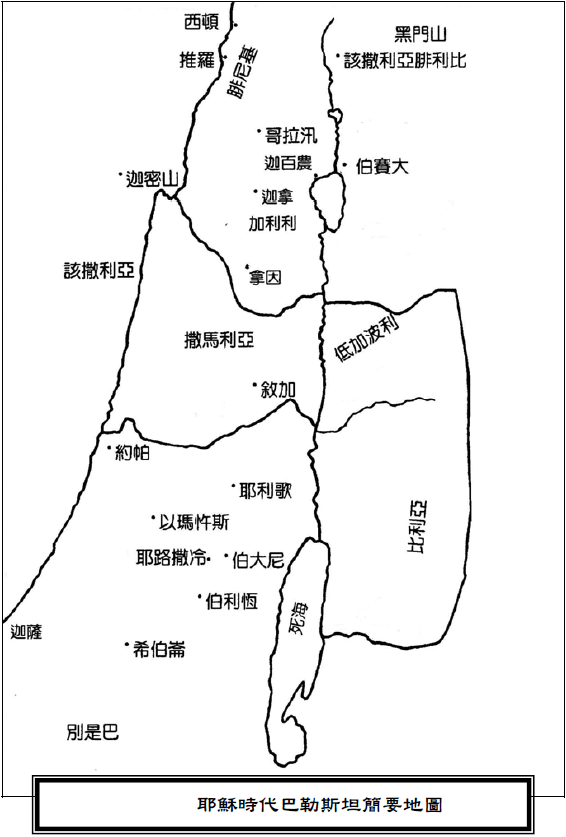 拿撒勒

伯利恒

耶路撒冷

伯利恒

埃及

拿撒勒

耶路撒冷

拿撒勒
拿撒勒
去埃及
三. 耶穌出生、童年到30歲的主要行蹤 – 圖：
拿撒勒伯利恒耶路撒冷伯利恒埃及拿撒勒耶路撒冷拿撒勒
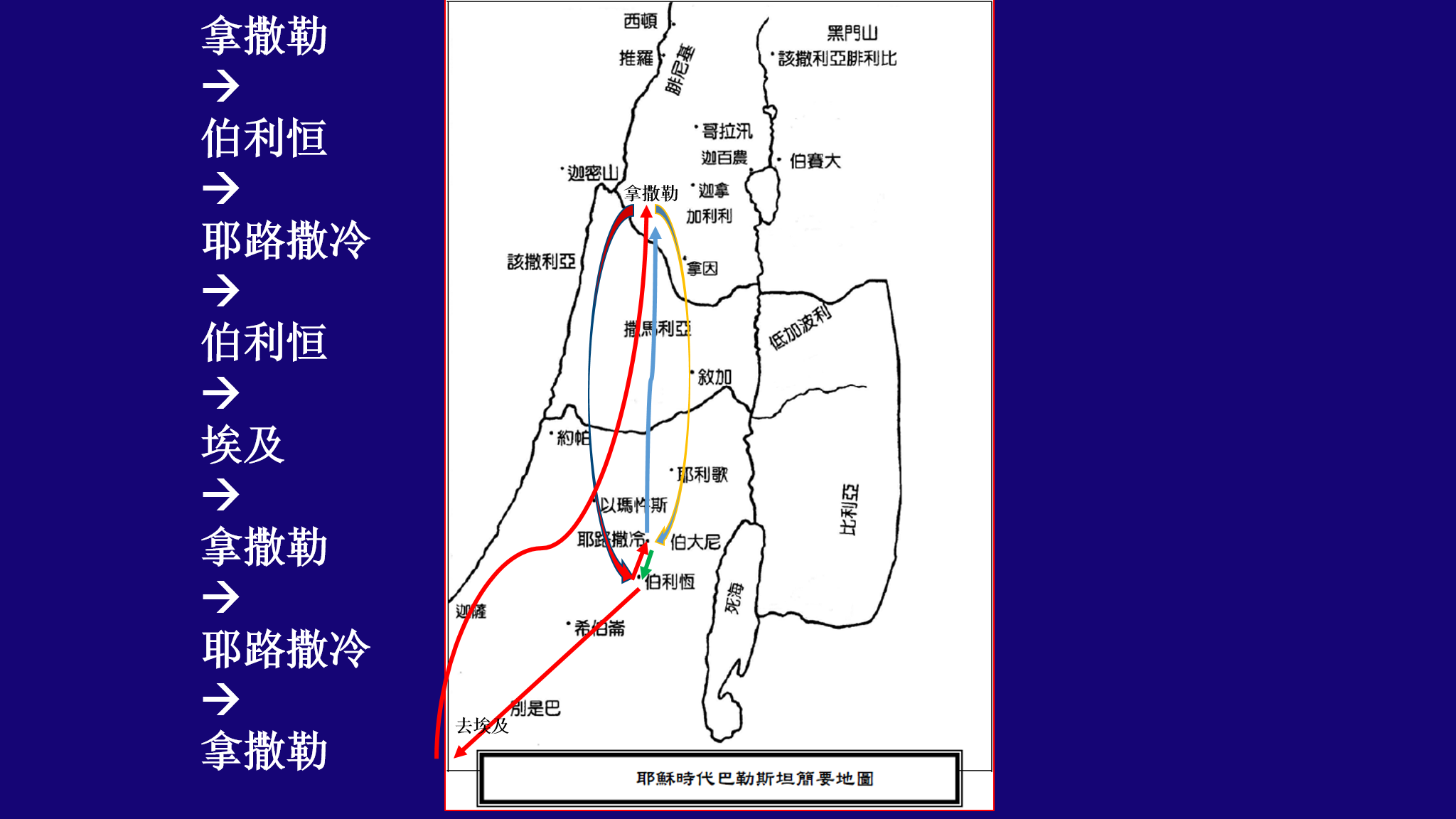